Moc a sociální stratifikace
Sociální psychologie II
Co je sociální stratifikace
Typy sociální stratifikace
Sociální mobilita
Sociální vrstvy a životní šance
Co je moc?
Michel Foucault a moc
Moc je rozptýlena ve společnosti
Moc jako síť vztahů, ne centralizovaná
Funguje skrze normy, diskurzy, instituce
Biomoc – kontrola nad tělem a populací
Moc produkuje vědění a naopak
Psychologické aspekty moci
Teorie ospravedlňování systémuSystem Justification Theory(Jost & Banaji, 1994)
Tendence ospravedlňovat status quo 
Marginalizované skupiny mohou přijmout svou pozici
Vysvětlení pasivity při nespravedlnosti

Přijetí stereotypů, 'false consciousness'
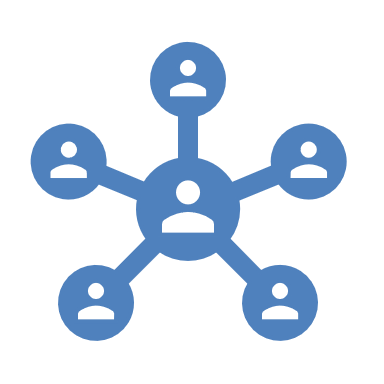 Moc a vzdělání
Proč je téma důležité pro praktickou psychologickou práci?